CICHI_C1_06
Industrial Space: 36,230 SF (3,366 m2)
Complejo Industrial Chihuahua | Chihuahua City | Mexico
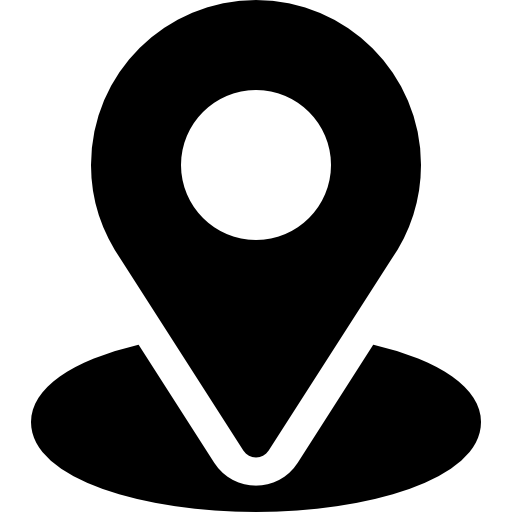 HIGHLIGHTS
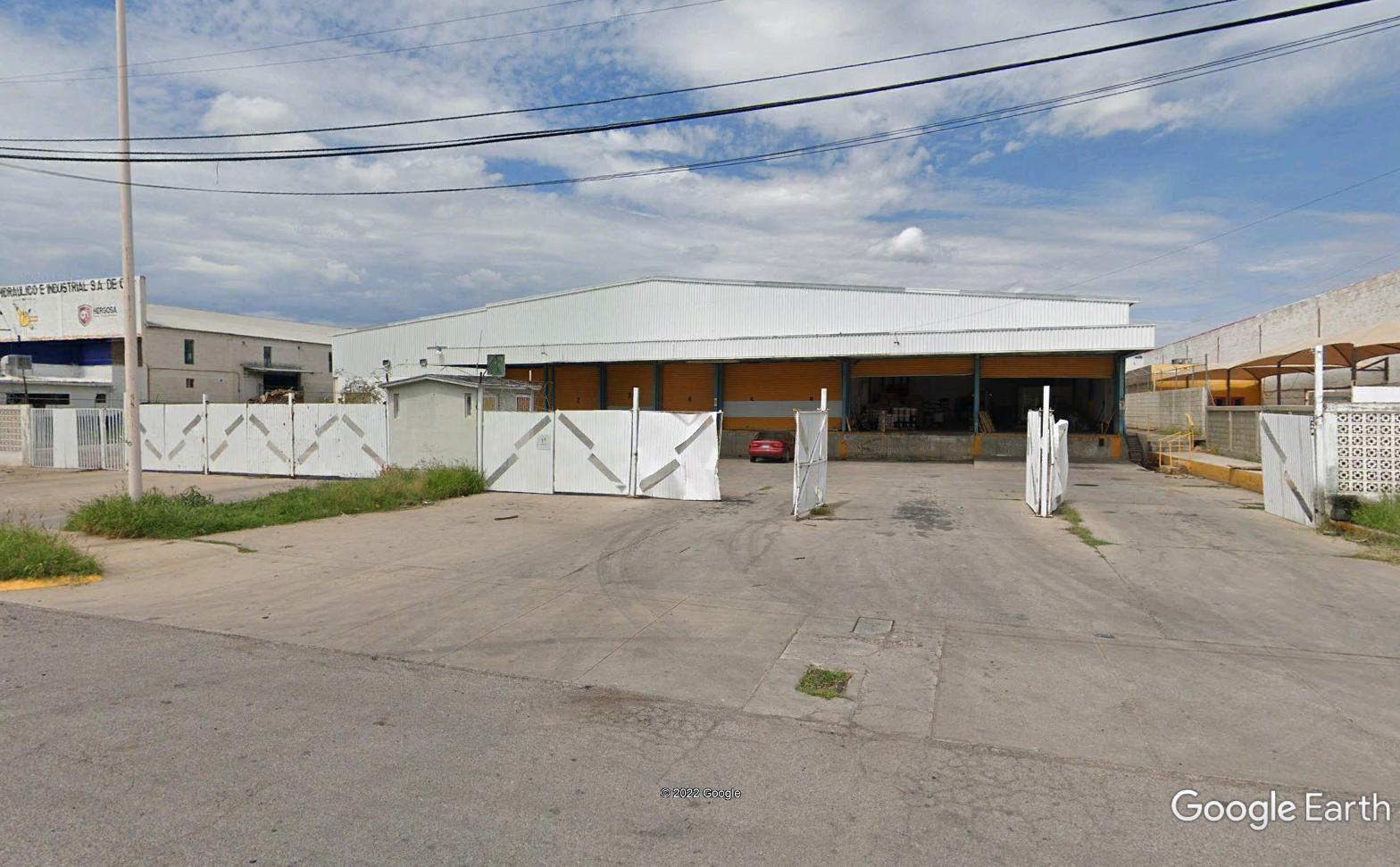 Located inside one of the most important industrial parks in the city.
With access to the main roads of the city.
In close proximity to commercial and residential areas.
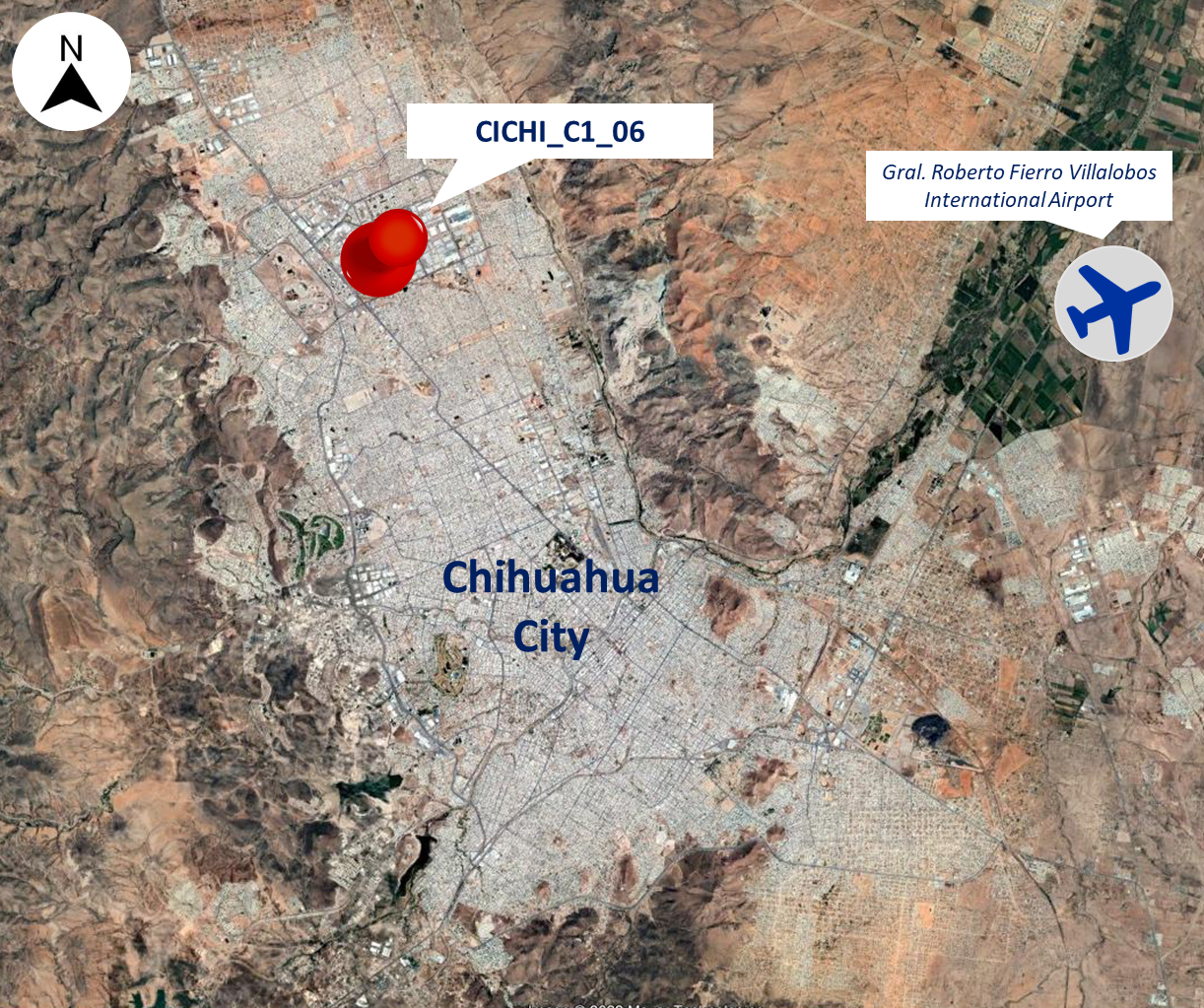 Retorno Virgilio 100, Complejo Industrial Chihuahua
Chihuahua, Chihuahua, C.P 31136
AERIAL VIEW
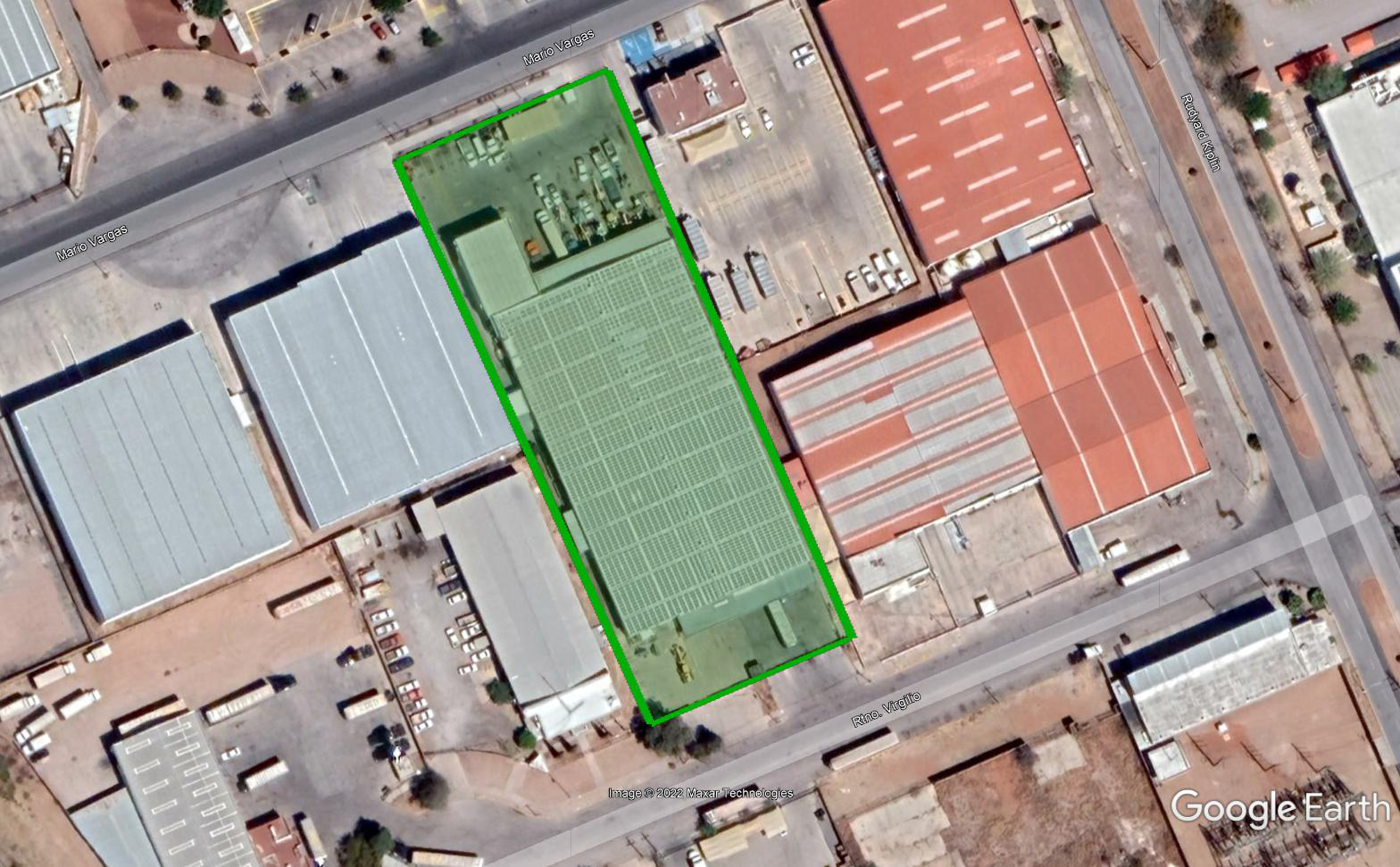 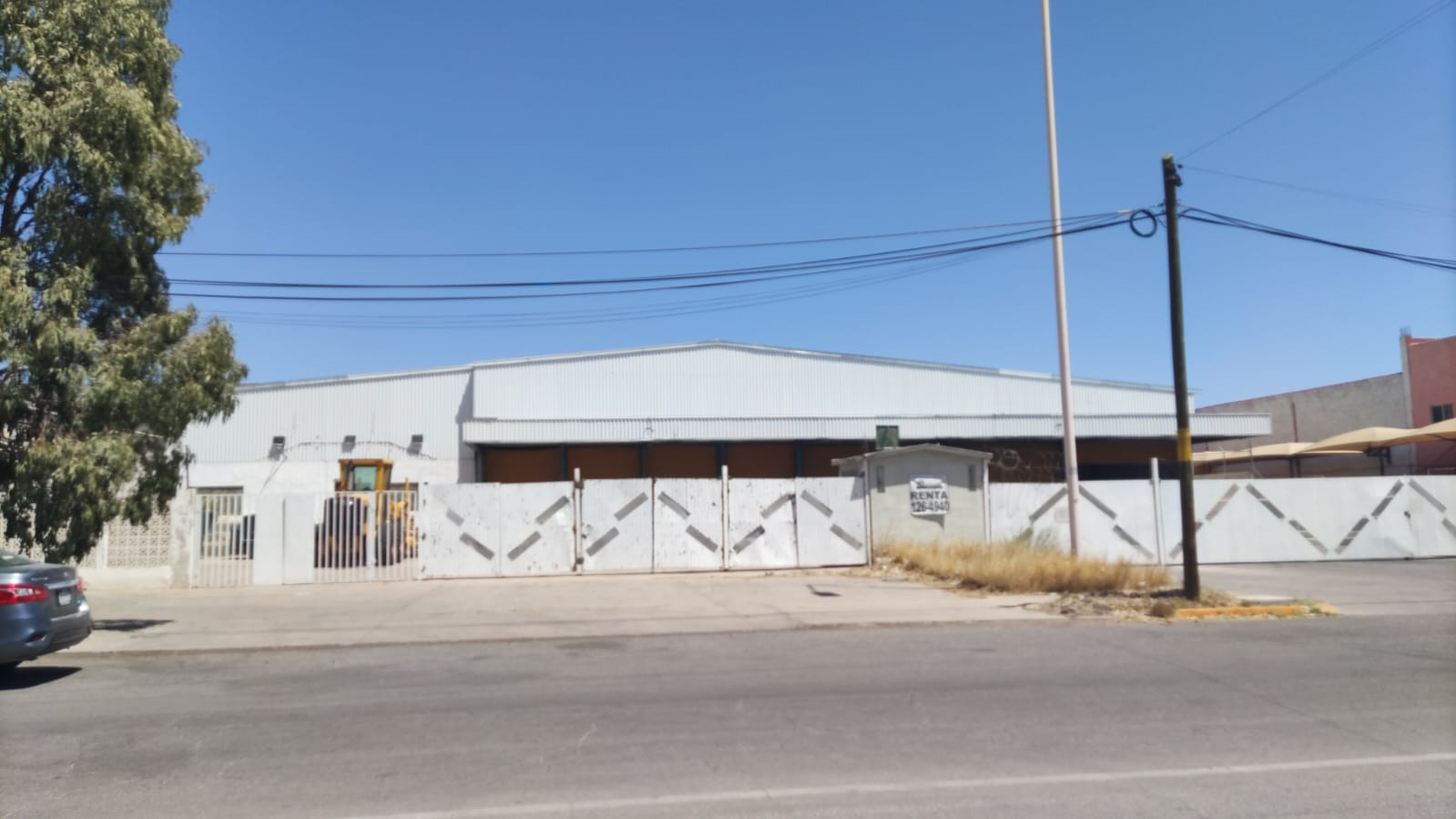